Houses
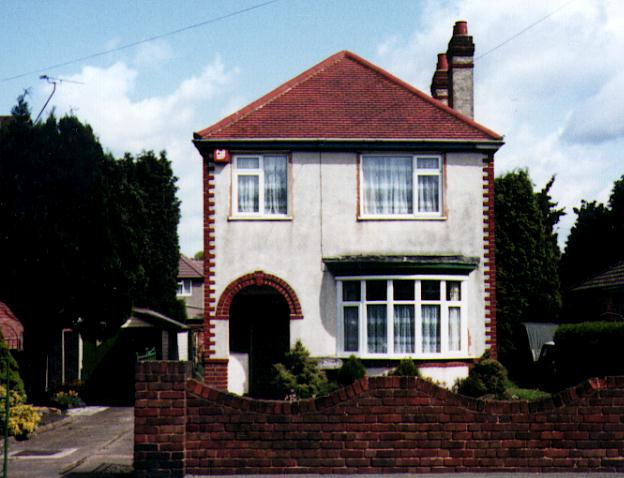 Detached house
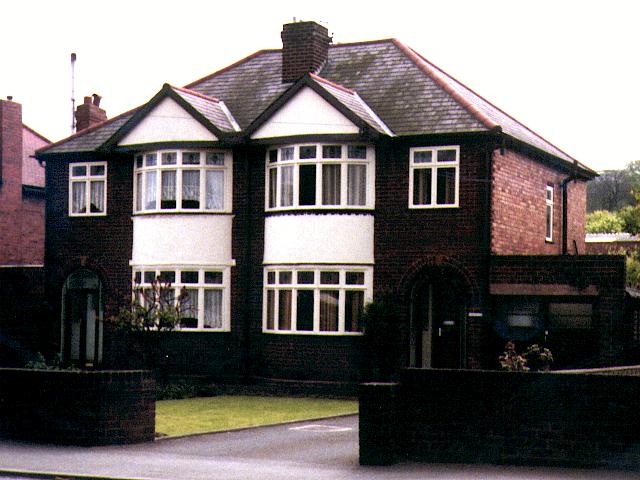 Semi - detached house
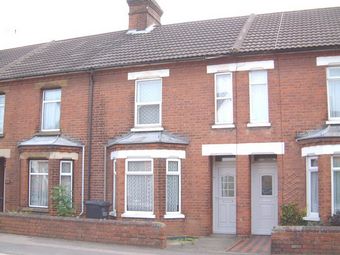 Terraced house
Flat
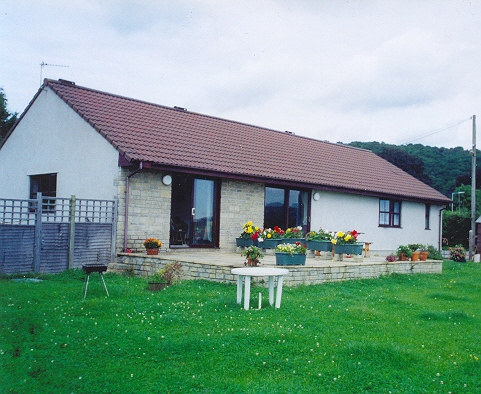 Bungalow